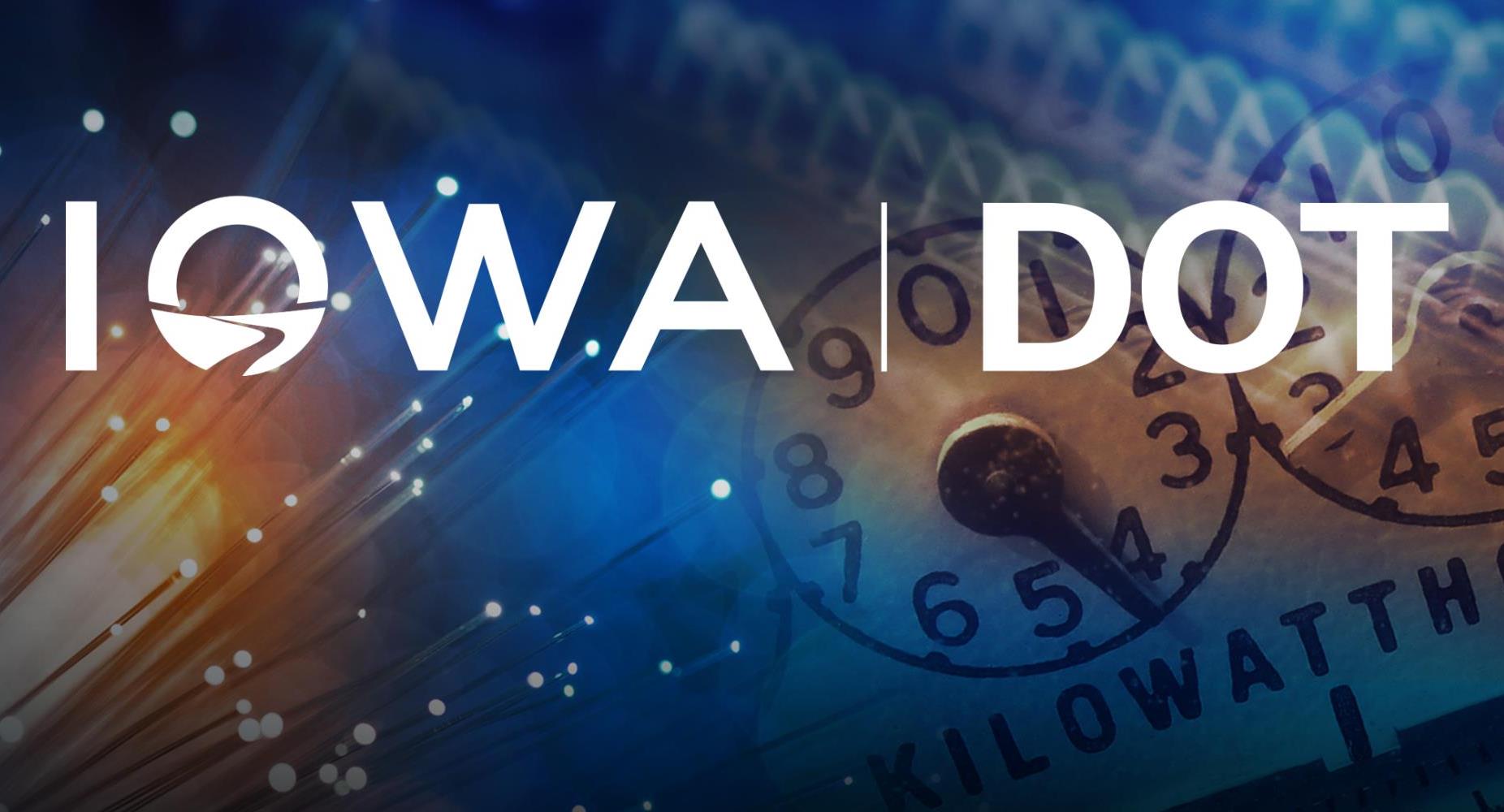 Annual DOT Utility Meeting
2024 | Gateway Hotel – Ames, IA
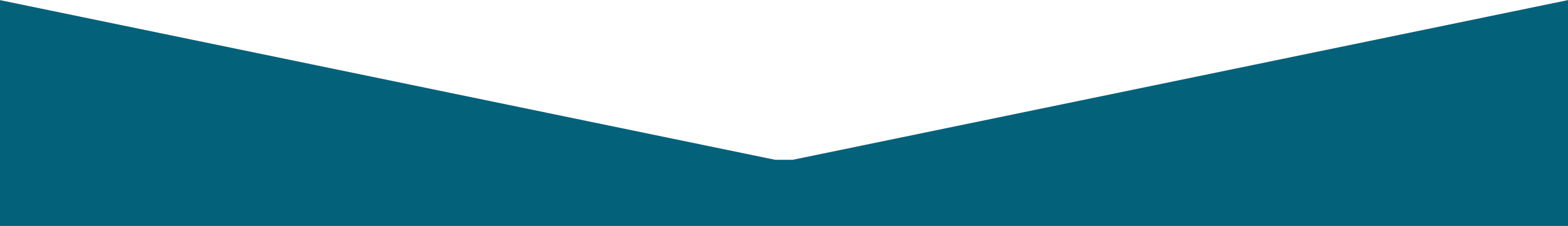 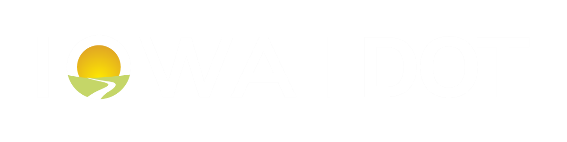 Deanne Popp
Utility Program Administrator
February 29, 2024
3/2/2023
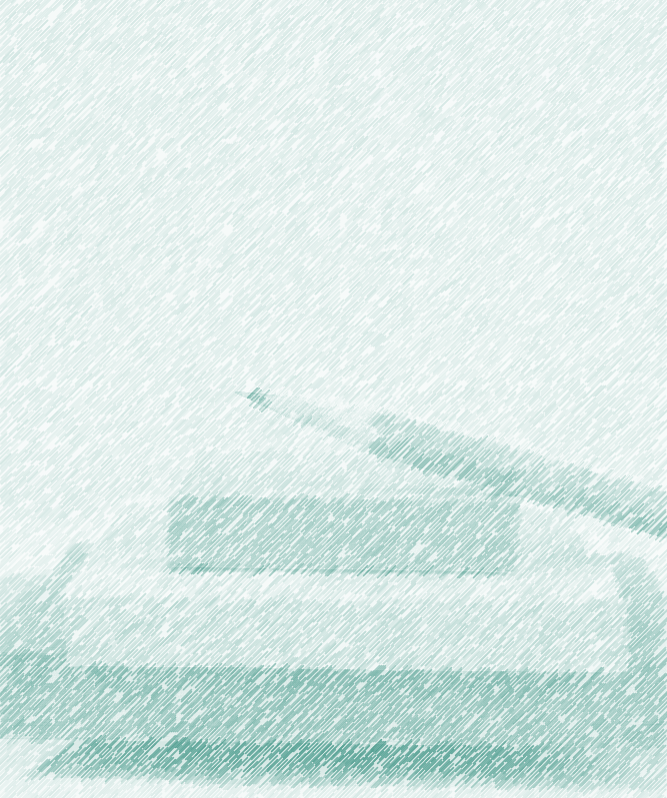 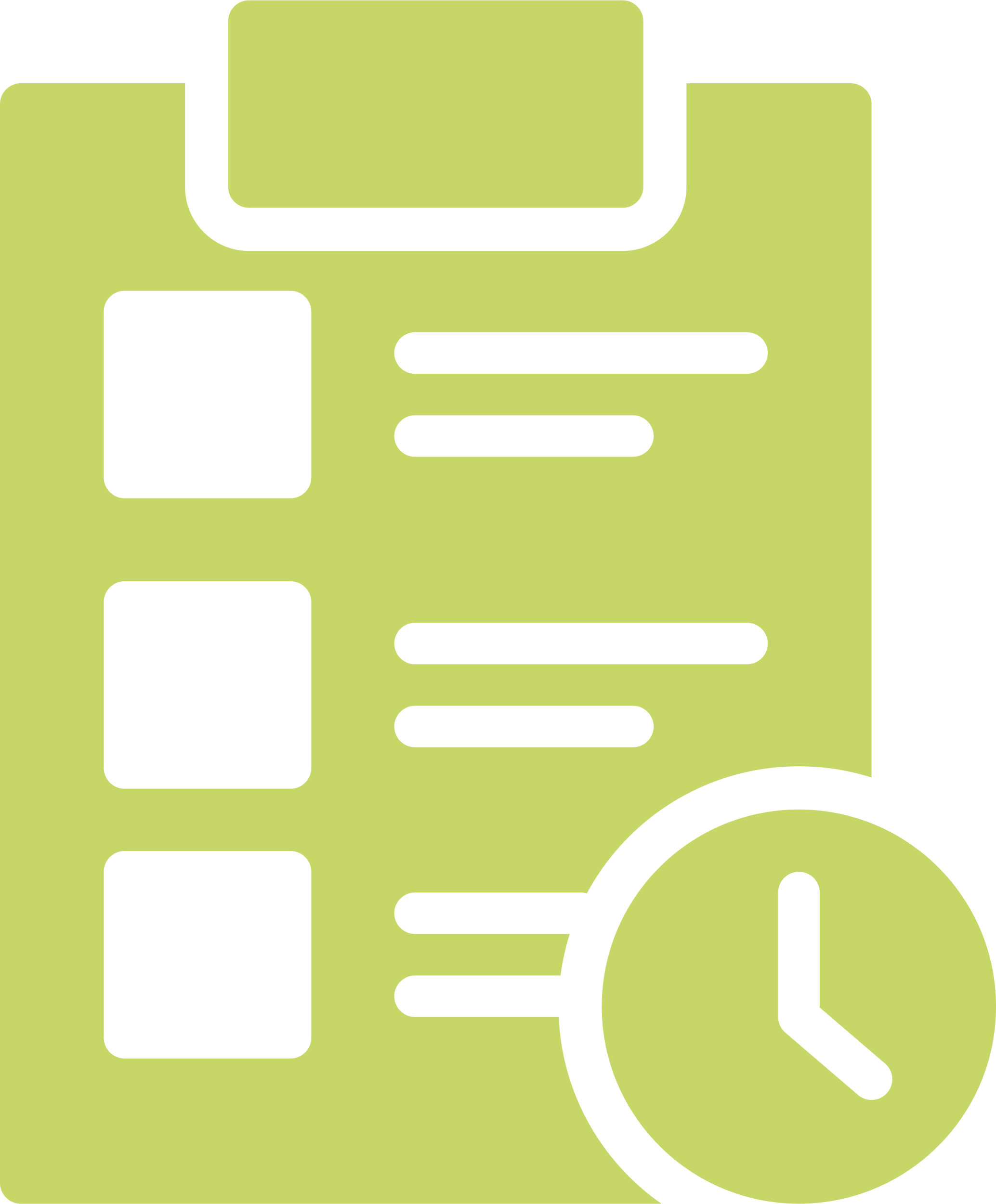 Agenda
Welcome & Introductions
Coordination & Collaboration
Initiatives
Process Improvements
Research Projects
Working Lunch – Q & A
Breakout Sessions
District Stations
[Speaker Notes: Thank you for joining us - Full agenda
Several speakers throughout day
Handouts
Maps - District stations
Breaks
Afternoon sessions
Housekeeping – restrooms – exits – participate!
I will kick things off - Program overview]
Coordination & Collaboration
Current practices and obligations for each party
Accommodation & Coordination
Accommodation
Permitting
Relocations
Agreements
Management of ROW
[Speaker Notes: Utility Program  - covers all aspects
Transportation Development Division
Right of Way Bureau
Major role in managing the assets in the public rights of way]
Utility Program Team
Central Office
Field Offices
District Offices
[Speaker Notes: Team – several locations across the state]
Central Office Leadership
Transportation Development Division – Deanne Popp
Program leader
Rules & policy administration
Stakeholder liaison

Right of Way Bureau Director – Brad Hofer
Directs all sections in the bureau
Approval of budget items including utility relocations
GIS champion for ROW parcels & utility locations

Utilities Section Supervisor – Eric Wright
Supervises Appraisal, Design, & Utilities Sections
Process & procedure implementation for utility program
Project coordination & production champion for these sections
Utilities Section

Regional Utility Program Coordinators
Project scheduling & monitoring
Project plan submittal
Utility reimbursement agreements
Invoices, audits & payments
Disclaimers of interest in realty – easement releases
Field assistance when needed
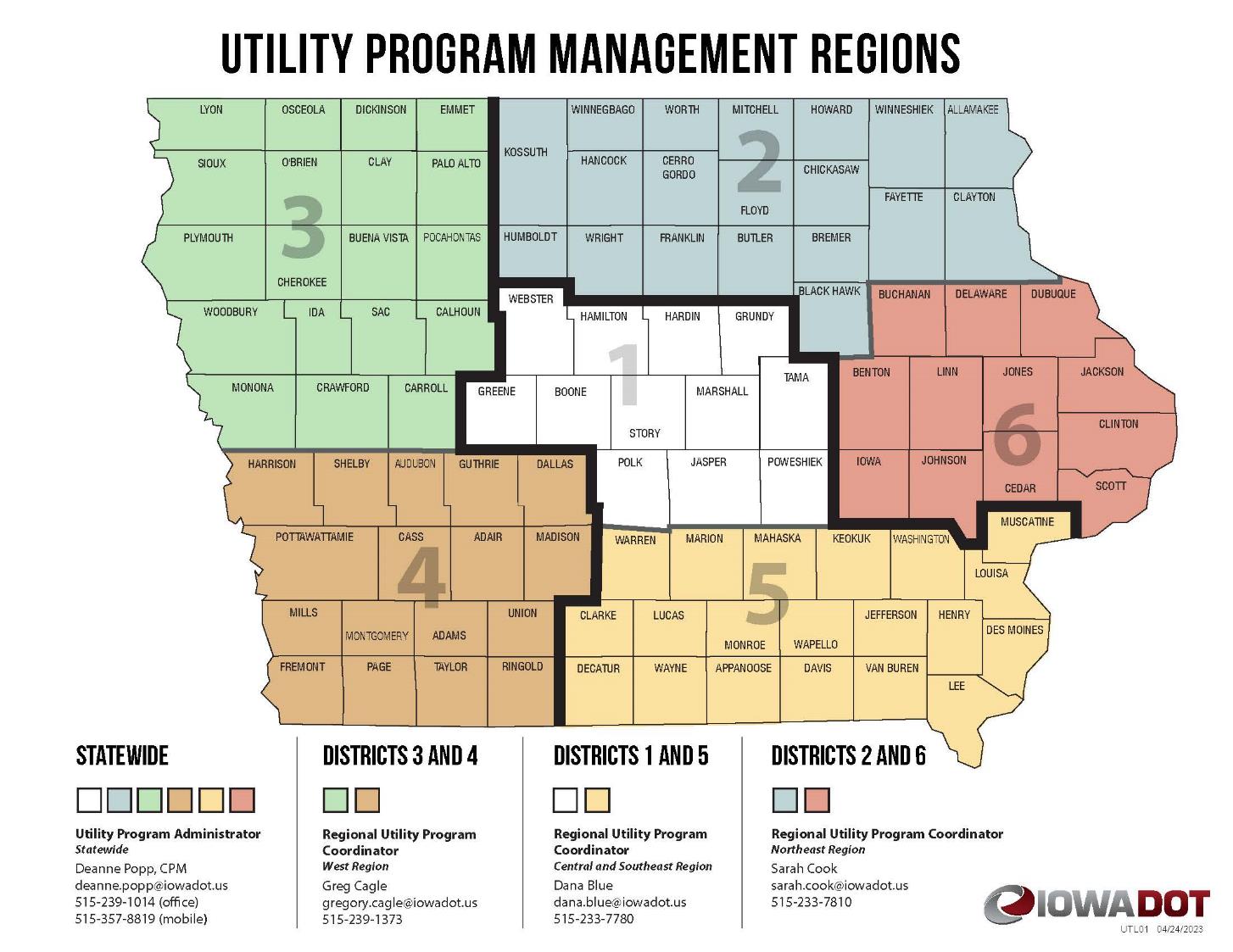 District Offices

District Utility Coordinators (DUCs)

District 1 – Sean PassickDistrict 2 – Daryl EricksonDistrict 3 – Mike ThayerDistrict 4 – Nate EppersonDistrict 5 – Bonnie ClancyDistrict 6 – Steve Flockhart
Project coordination
Utility work plan review & approval
Coordination & collaboration meetings
Permitting assistance
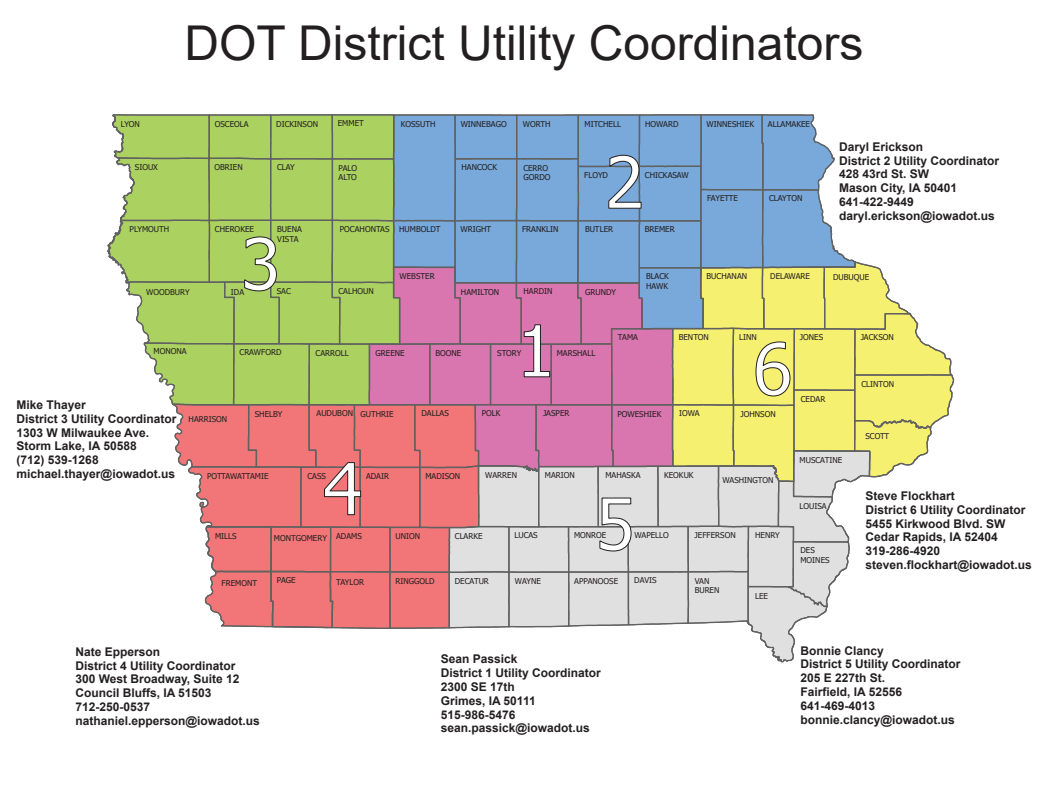 Field Offices

Engineering Operations Technicians (EOTs)

16 locations across the state
Permit review, approval & issuance
Access, utility accommodation, work on right of way
Project coordination assistance
Project Notifications
Point25 process
[Speaker Notes: Much of the work we do falls under IAC 761 Chapter 115
Project Coordination – Point25]
IAC 761 Chapter 115.25 (Point25)
State highway projects
Sets forth requirements for all parties
Timing of notifications and required responses
Milestones for events tracked in PPMS/Masterworks
Non-responsive utility owners can be held liable for project delay claims
[Speaker Notes: All DOT projects – except
Accelerated schedules
No anticipated utility involvement]
Milestones | project tracking
Program and Project Management System (PPMS) | Masterworks
Project funding and scheduling of tasks & events
Various disciplines have their own events
Design events (D)
D00 – concept
D02 – field exam
Right of Way (R)
R01 – ROW layout
R02 – Appraisal
R03 – Acquisition
R04 - Relocation
Utility coordination | U events (current)
U00 – Investigation 		(0-10% design completion)
U01 – Major impacts 		(10% design completion)
U02 – Notification 		(30% design completion)
U03 – 1st Plan submittal 		(60% design completion)
U04 – 2nd plan submittal 	(90% design completion)
U05 – Agreement 		(60-90% design completion)
U06 – Notice to proceed 	(following all approvals)
U07 – Utility bid attachment	(relocation status in contract letting docs)
U10 – Utility clearance 		(relocation status for FHWA)
U00 Event | investigation
Investigate – look for utility facilities within the project area
Identify – utility facility ownership in the project area
Iowa One Call (Design Request)
Field reviews
Permit records
Utility maps
GIS – shared utility location data
Better decisions during design
U01 Event | utility impacts
Concept development (D00)
Look for the potential for impacts to facilities
Request more precise location information from utility owner
Provide the information to designers to lessen impacts
Avoid 
Minimize 
Accommodate
Better decisions during design
[Speaker Notes: The goal for the event is to be early enough in the project development process to allow for modifications to the design.]
U02 Event | notification
Completed Field Exam Plans – (D02 | 30% design completion)
Request verification of facility locations (90 days to reply)
Public ROW or private easement?
If facilities ARE on private easement and relocation is necessary…
Will company purchase their own replacement easement?
Will company request DOT to purchase their replacement easement?
[Speaker Notes: Again, our goal is to be early enough in the design development to allow for modifications
And for our ROW Design staff to include any utility easement needs in the ROW design.]
U03 Event | 1st plan submittal
Completed road design (D05 | 60% design completion) 
Proposed new ROW layout (R01)
All MUST reply whether impacted or not (90 days to reply)
All impacted companies must provide a relocation plan (same 90 days)
U04 Event | 2nd plan submittal
Point25 projects only (shorter schedules don’t include)
Following public hearing or information meeting
Changes incorporated into proposed ROW layout
All MUST reply whether impacted or not (60 days to reply)
All impacted utilities must provide a FINAL relocation plan (same 60 days)
U05 Event | agreement
Some relocations may be reimbursable (private easement vs. public ROW)
Request early – as soon as you think you might be impacted
Make sure the DUC knows
Prerequisites
Agreements & Reimbursement
A closer look
[Speaker Notes: Some relocations may be eligible for reimbursement
Let’s take a closer look at the when that applies…]
Eligibility | location dependent
Formal Request | documentation review
[Speaker Notes: State’s authority to reimburse
Determine how much is reimbursable
Do this through evidence of easements]
Formal Request | documentation review
[Speaker Notes: Show your facilities and how they’re affected
What you’re moving and where it’s going
Prefer to see this information as an overlay our DOT H sheets (ROW sheets w/parcel information)]
Project Inquiry Datasheet | scope of work
Size & type of facility affected 
Clear description of the work required
Length of facility affected by the project
How much on public ROW (at company expense)
How much on private easement (eligible for reimbursement)
Tabulation of conflicts points
Crossings, poles, vaults, ducts, etc.
Work to be done by force account or competitively bid?
Cost Estimate | method
[Speaker Notes: Pre-audit if over $50K – able to segregate costs & provide evidence of costs incurred.
For unit cost agreements – your annual costs must be reviewed and approved by audits.]
Payment | invoices support costs
[Speaker Notes: Project numbers - agreement numbers
Pay up to 90% of invoice until relocation and audit are complete
Overruns – authorized up to 125%
Addendum may be needed
Pre-authorized for extra work or change of scope]
Completion | final payment
[Speaker Notes: Disclaimer of Interest in Realty – releases easement within NEW land acquired by DOT for project
Only those parcels where the facility used to be
Release retainage held – if any]
Accommodation & Permitting
Right of Way Occupancy
[Speaker Notes: IAC 761 Chapter 115 provides regulations that govern where and how utility facilities can occupy primary highway rights of way in Iowa.]
Permits | when are they required?
[Speaker Notes: Upgrades – changing overhead to underground]
Maintenance | covered under the original permit?
[Speaker Notes: Replacing poles - within 1 foot of original location]
Permits | will more than one be needed?
[Speaker Notes: Begin on one highway and continue on another – must be split
Crosses county lines]
Information | details of the installation
[Speaker Notes: Gather information prior to request]
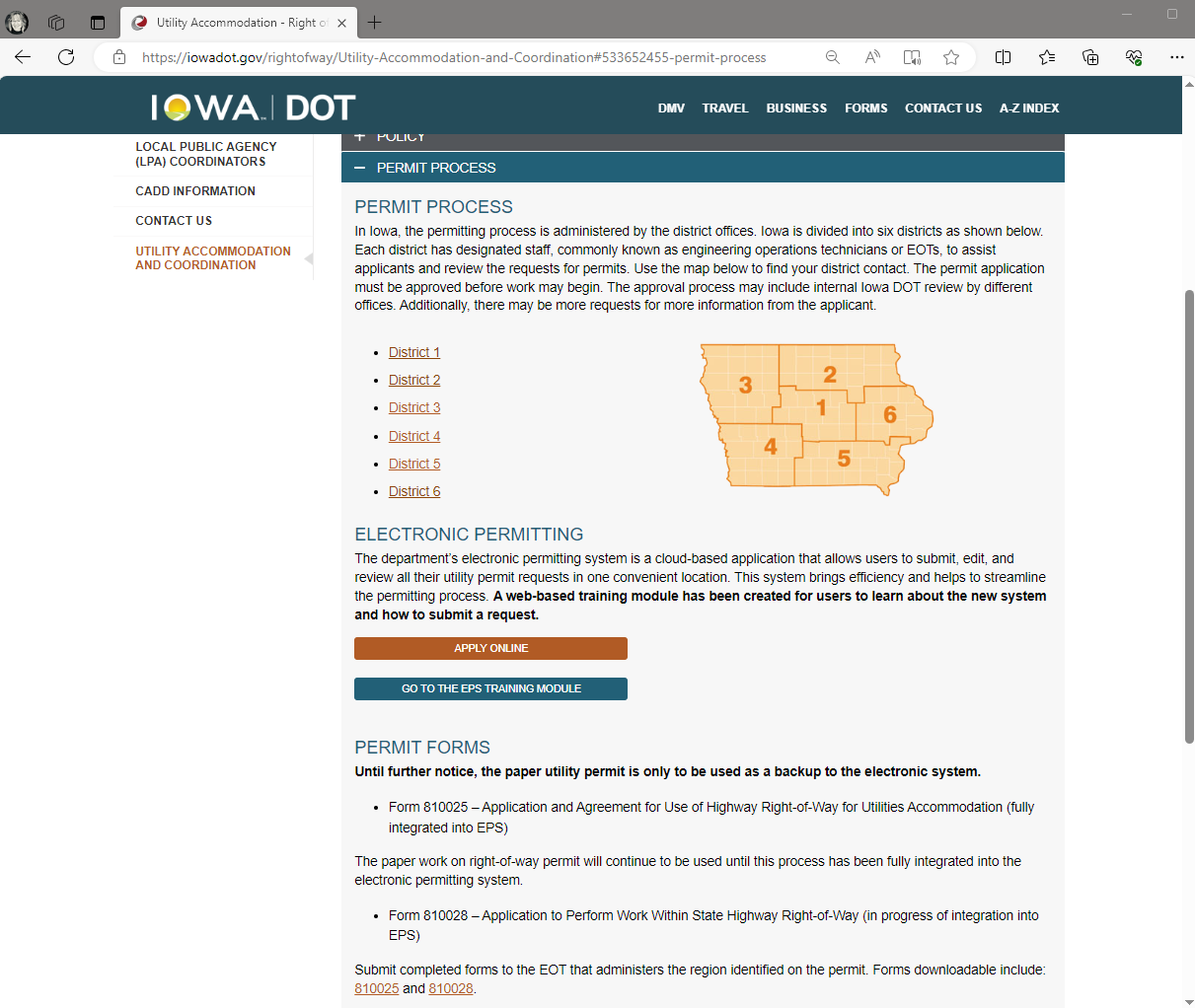 Electronic Permitting
System
Cloud based application
Link on webpage
Apply online
Training module
Permit form as a backup
Afternoon session
[Speaker Notes: A-Z index | utility permits
Search utility or utility permits to get to our website that contains the link]
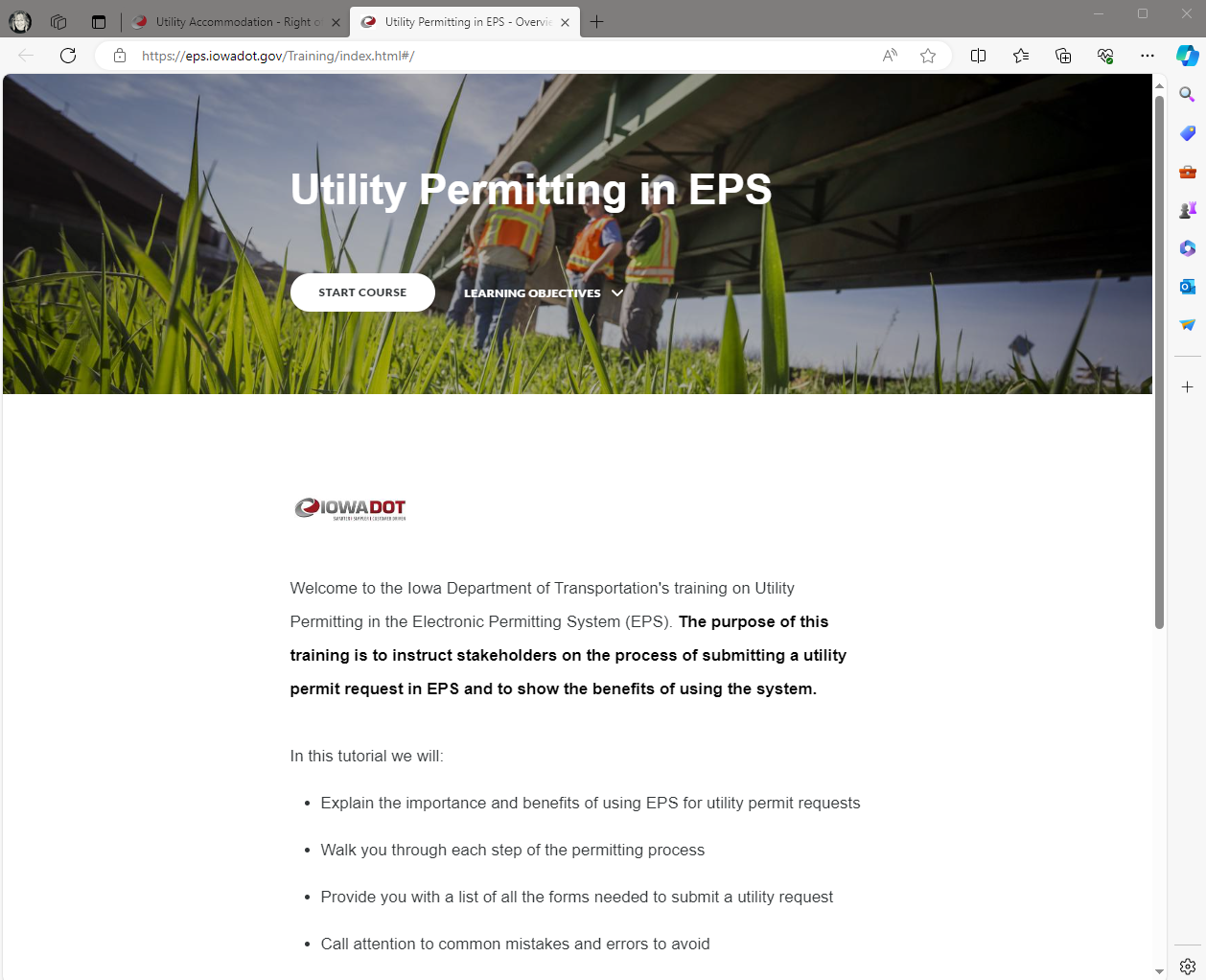 EPS Training Module
Self-led training
Walk-thru the request process
[Speaker Notes: Encourage you to go through the course before submitting your first request.
Get you acquainted with the system.]
Timeline | when to submit request
[Speaker Notes: All yourself some lead time - DOT 30-day period begins when
All required information is received/included
All information is correct an in the accurate format
May take additional time for other approvals]
Issued Permit | required on the job site
[Speaker Notes: REMEMBER you MUST have the issued permit with you on the job site!
MUST give proper notice]
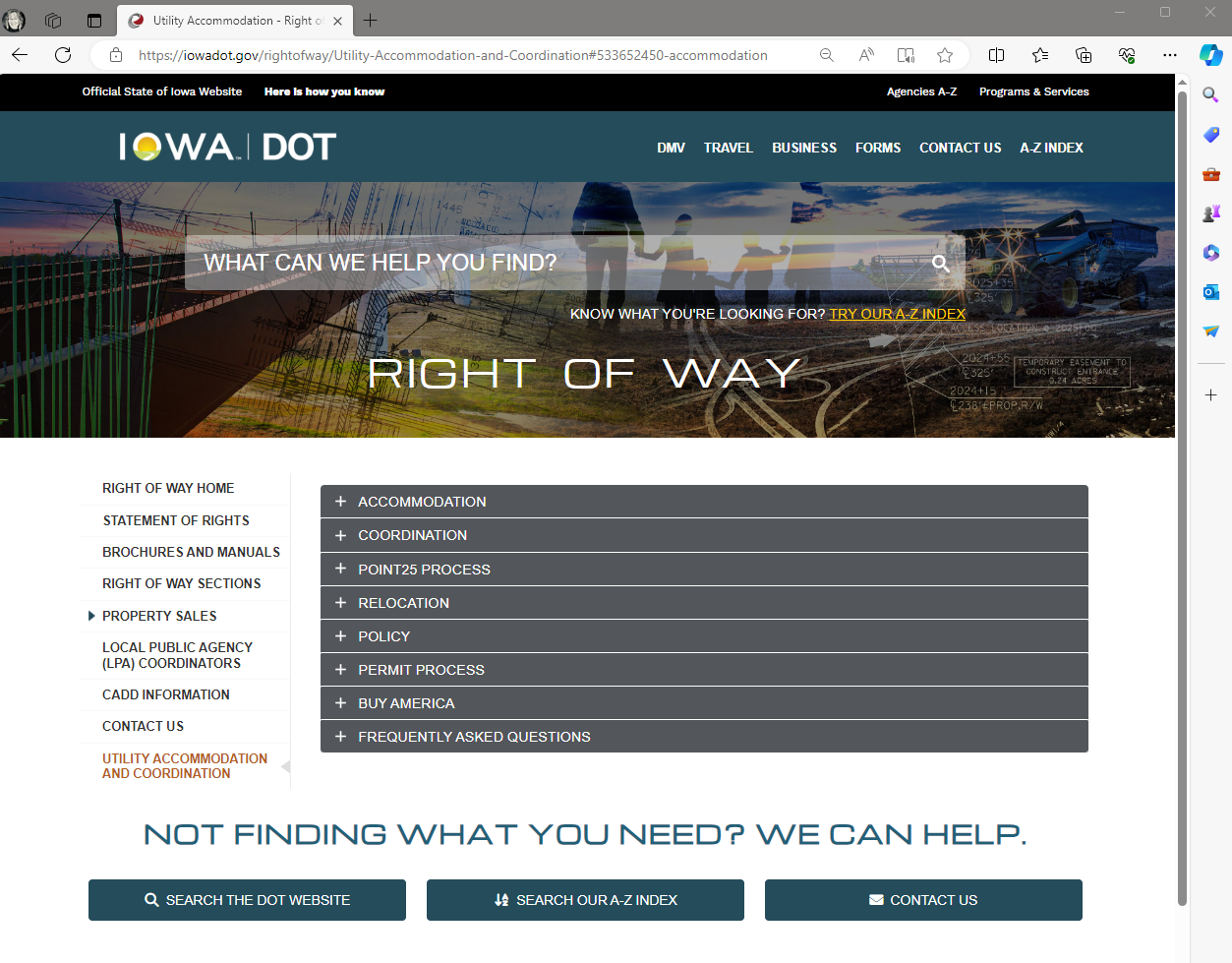 Utility Program Website
Utility Accommodation and Coordination
https://iowadot.gov/rightofway/Utility-Accommodation-and-Coordination
[Speaker Notes: Information on the Utility Program can be found on the utility program website
Contact information for central office, district, and field staff
Associated regional maps to determine who to contact for the various areas of the state.]
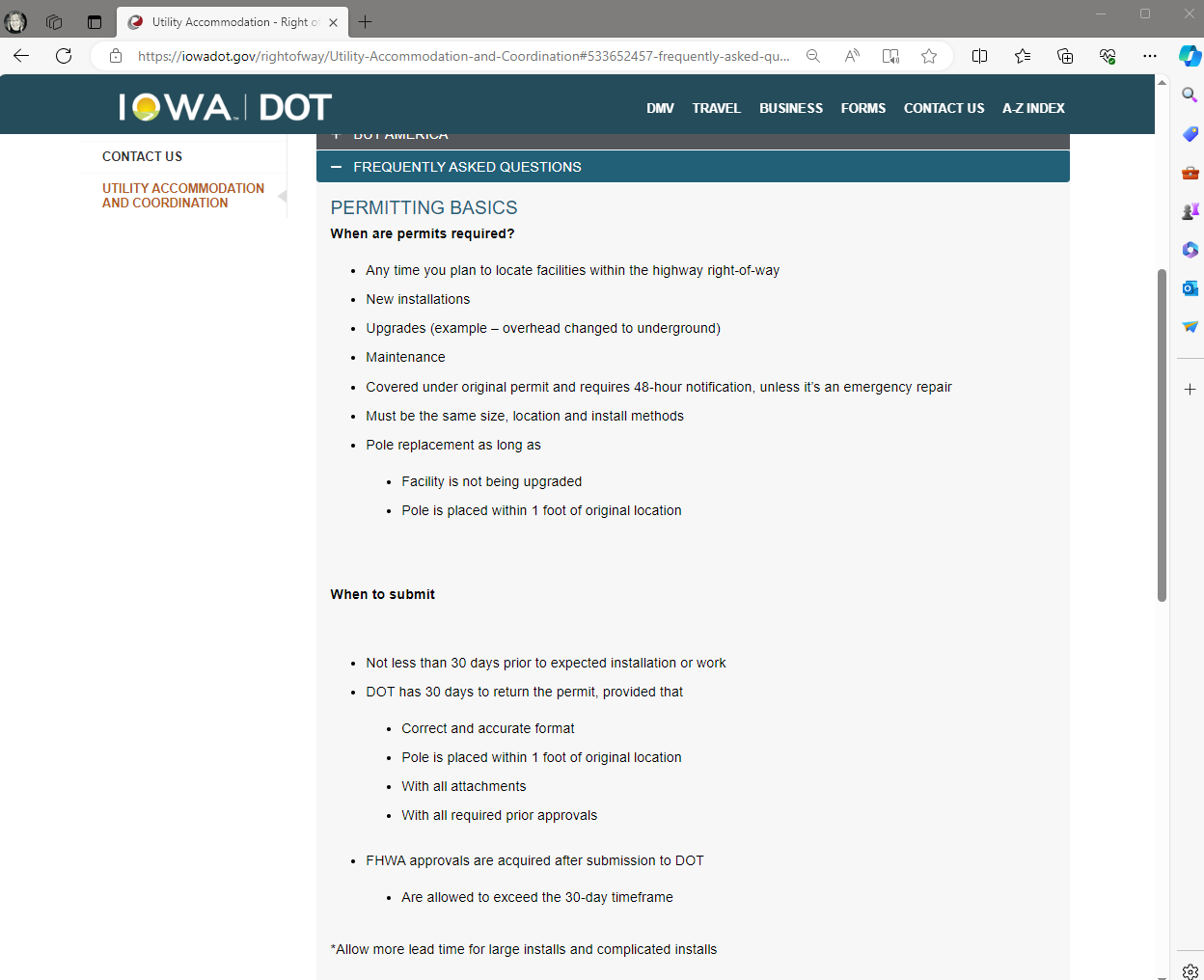 FAQ
Answer to common questions about permitting
[Speaker Notes: The FAQ page is a great resource for permitting
Helps answer the most common questions we receive.]
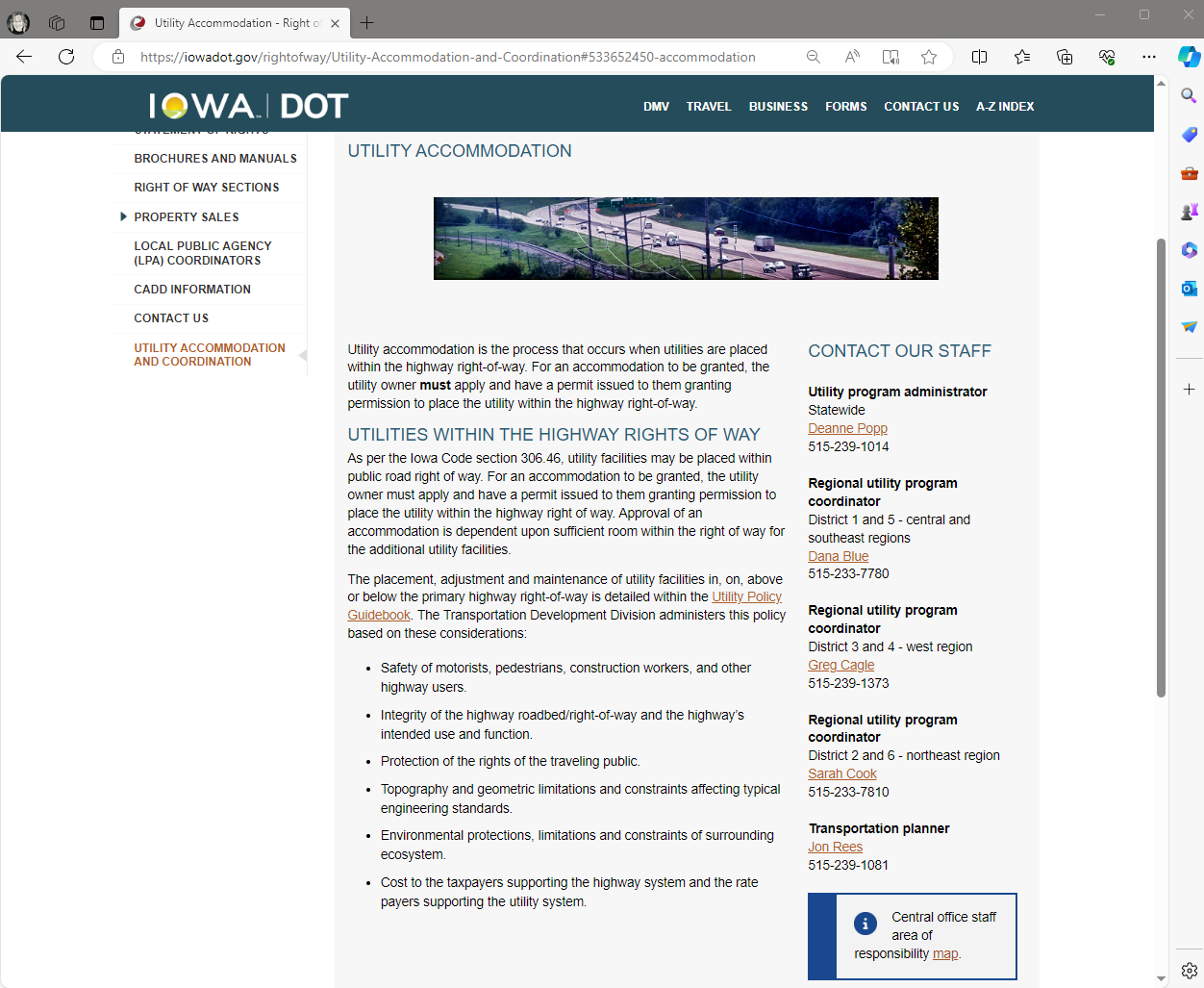 Staff Contacts
[Speaker Notes: My contact information can be found on our main Accommodation & Coordination page.
Along with contact info for the Regional Utility Program Coordinators
Dana Blue
Sarah Cook
Greg Cagle
Jon Rees]
Initiatives
Overview & update on various utility-related initiatives
Electronic Permitting System
Ready, set, go
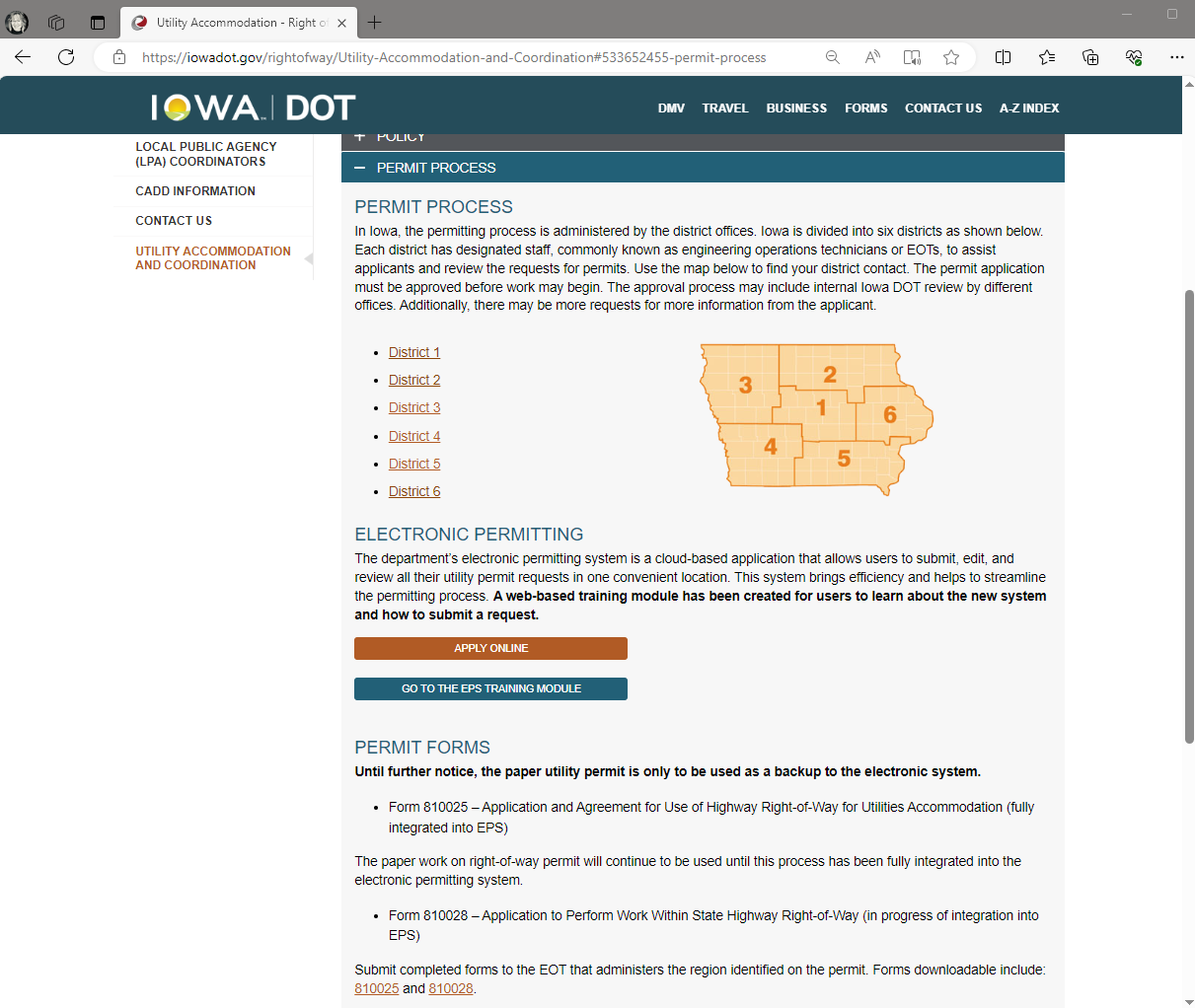 Electronic Permitting
System
Permit process page
Apply online
[Speaker Notes: A-Z index | utility permits
Search utility or utility permits to get to our website that contains the link]
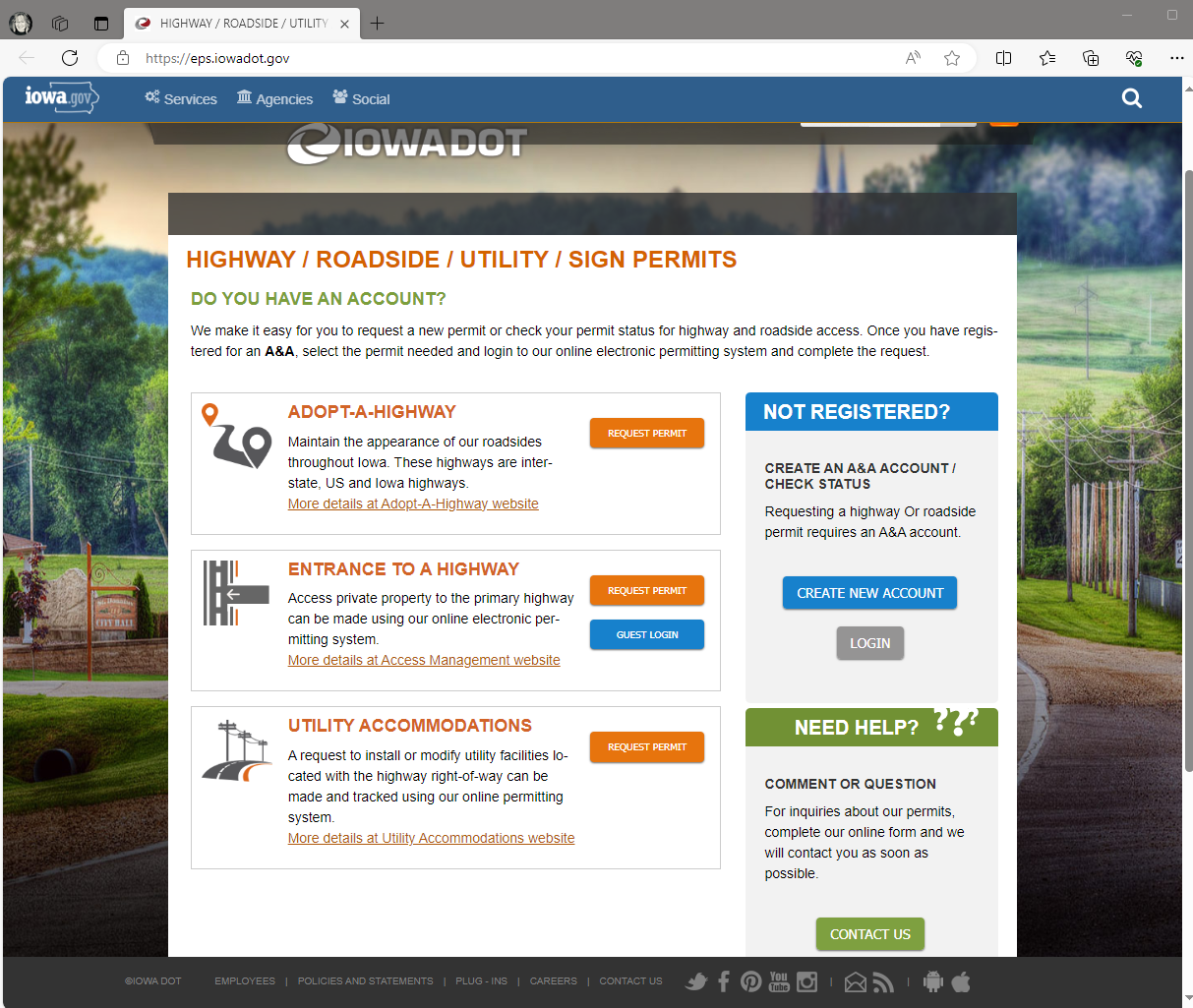 Electronic Permitting
System
Permitting page
Other types of permit requests
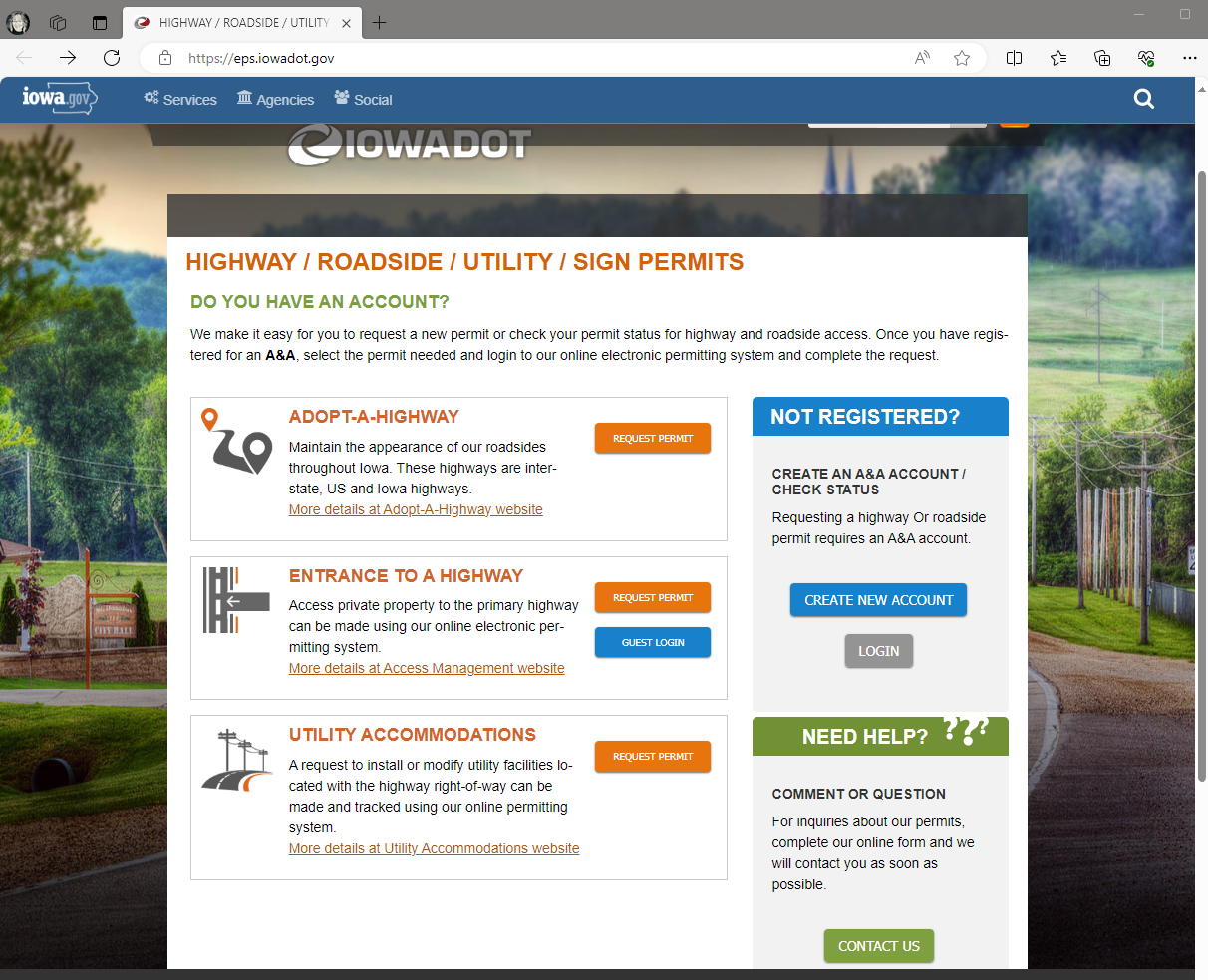 Electronic Permitting
System
Enterprise A&A
First time user
Create an account
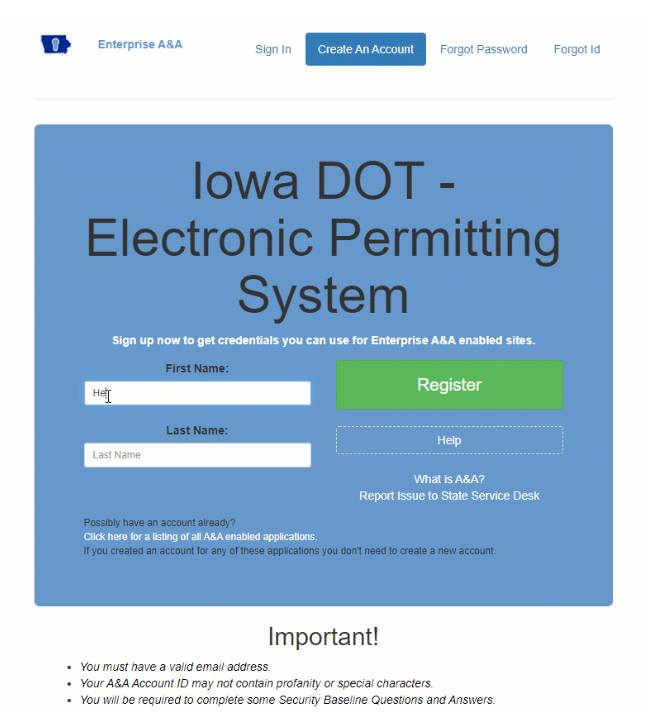 Electronic Permitting
System
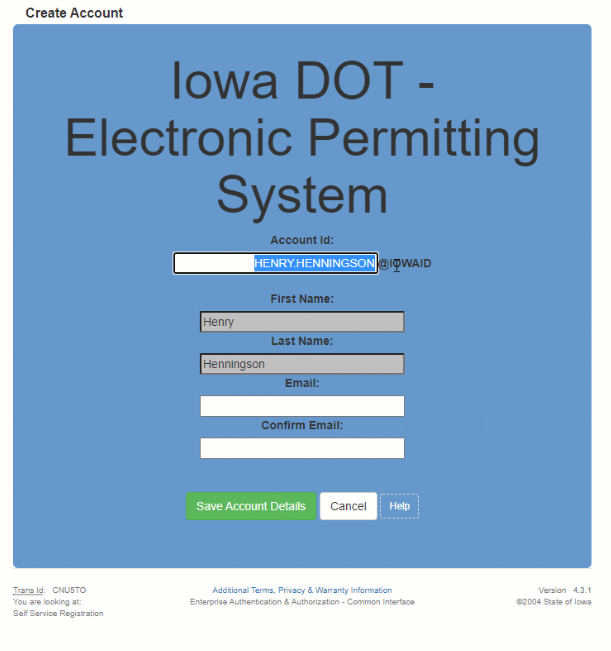 Enter your name
Register
Account ID
First & Last Name
Valid email address
Save Account Details
Confirmation email
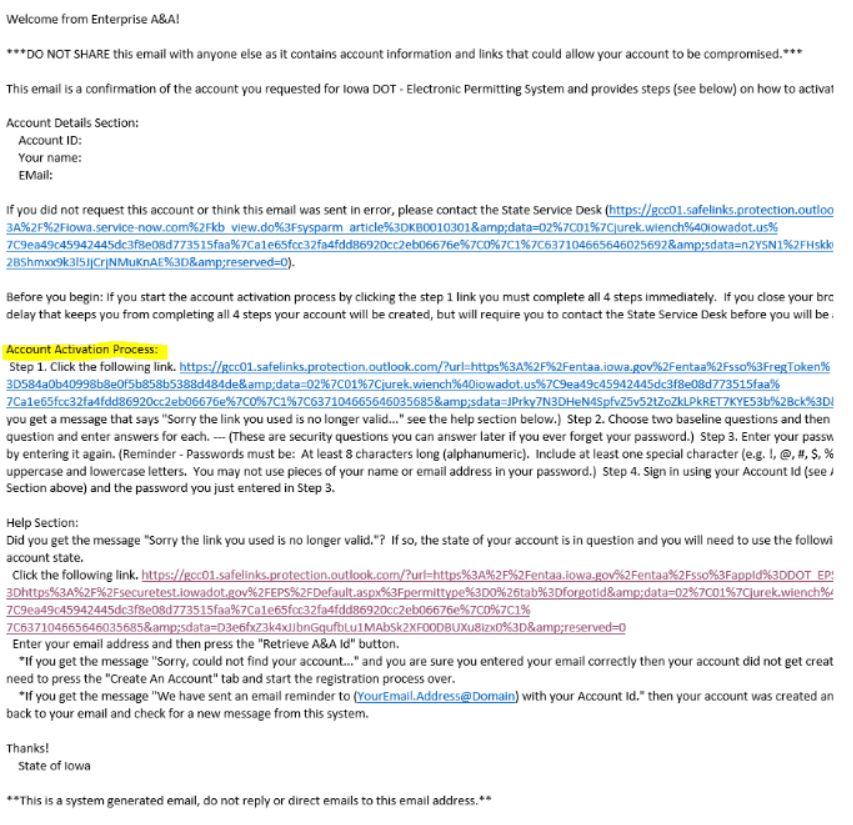 Electronic Permitting
System
Follow email instructions
Account activation process
Click on the link provided
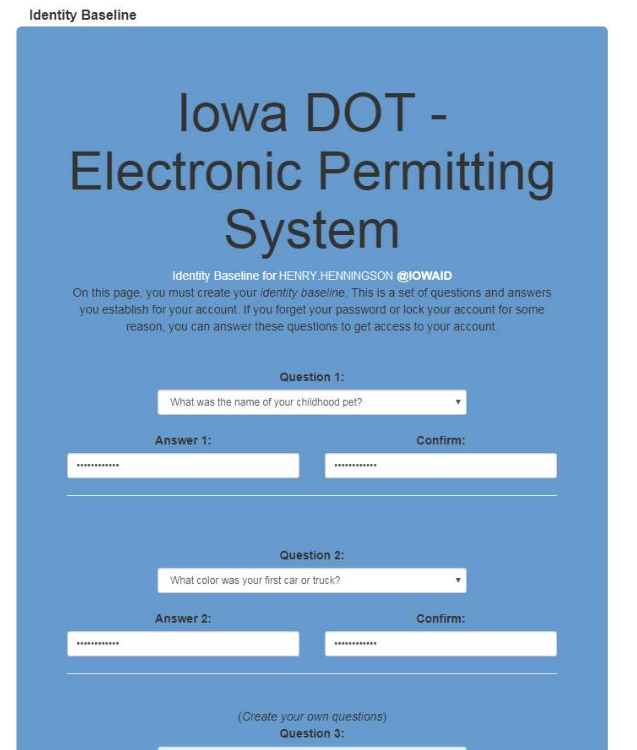 Electronic Permitting
System
Create your identify baseline
Security questions
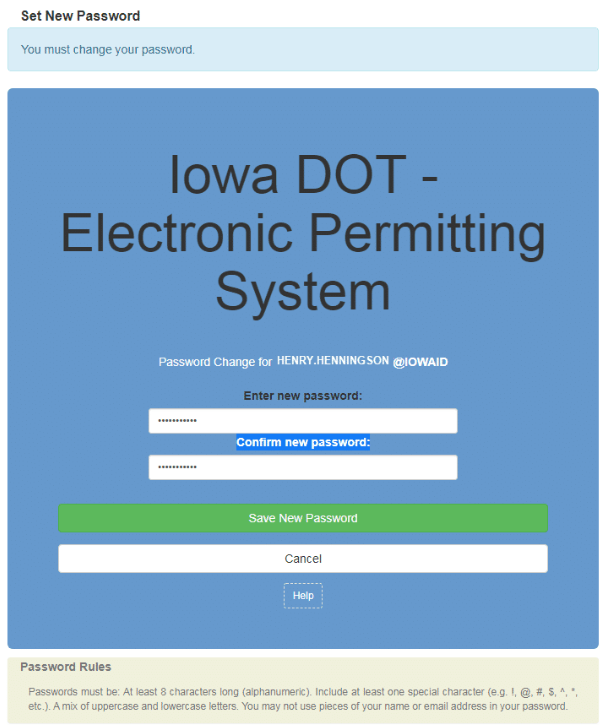 Electronic Permitting
System
Create your password
Password rules
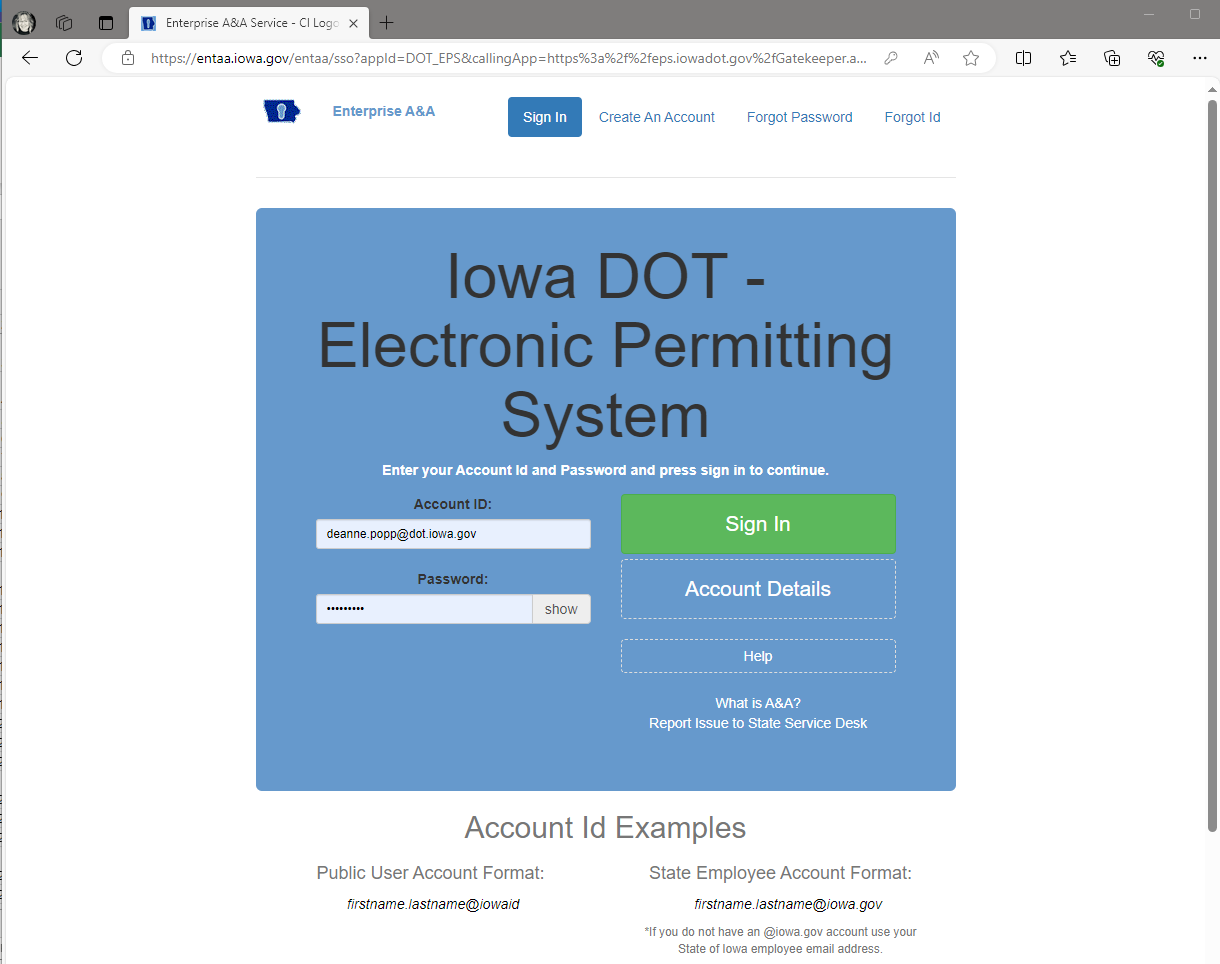 Electronic Permitting
System
Enterprise A&A
Returning user
Log in
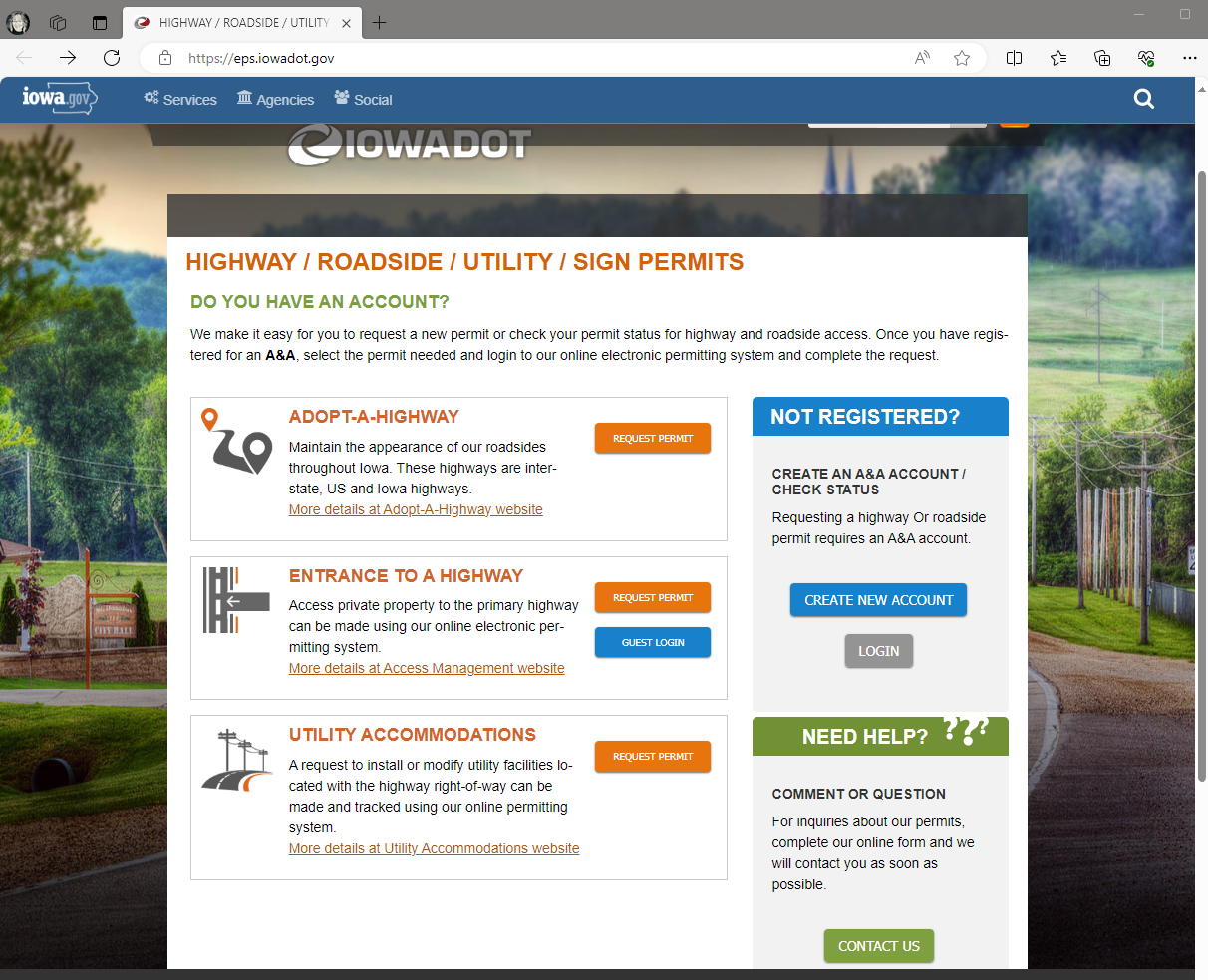 Electronic Permitting
System
Request permit
Need help?
Contact us
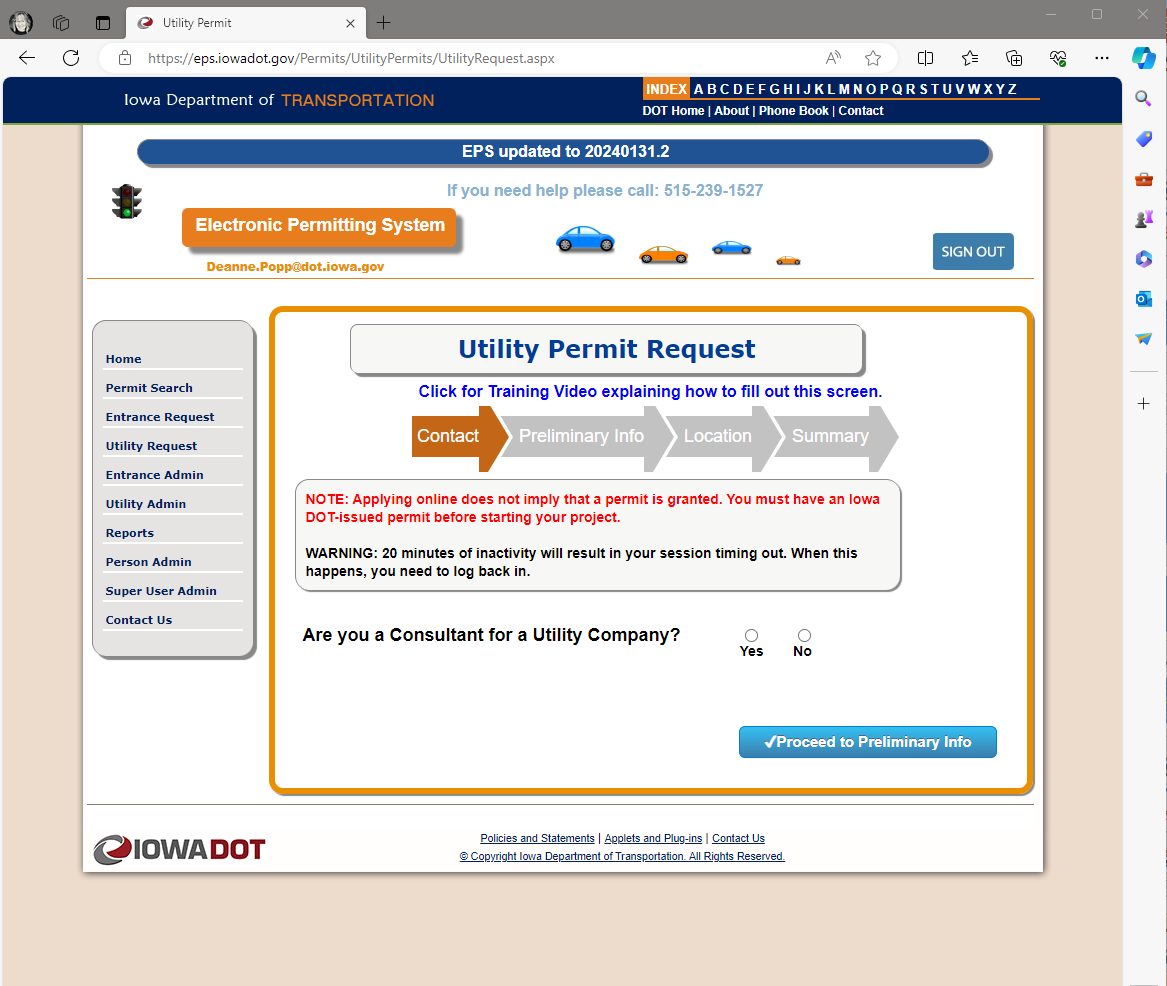 Electronic Permitting
System
Begin request
Training module
3 steps
Preliminary request
Official request
DOT processing
Afternoon session
[Speaker Notes: 3 steps to the permit request
The first two steps are performed by the applicant and the last is performed by Iowa DOT representative]
PPMS Masterworks
External user collaboration
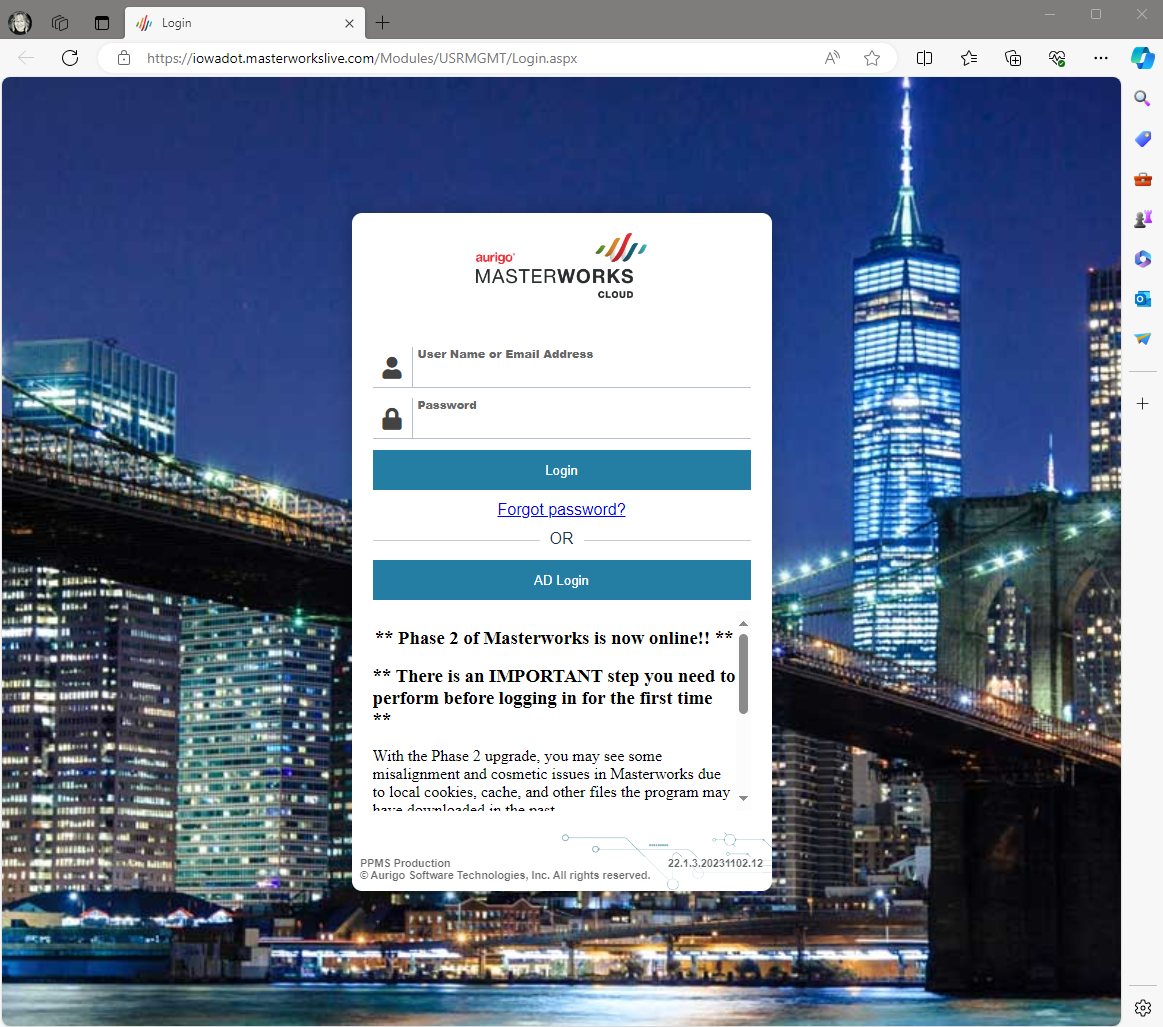 PMS Masterworks
Program and project management (PPMS)
Funding & schedules
Events | milestones
Phase 2
Right of Way
Environmental
Utility Coordination
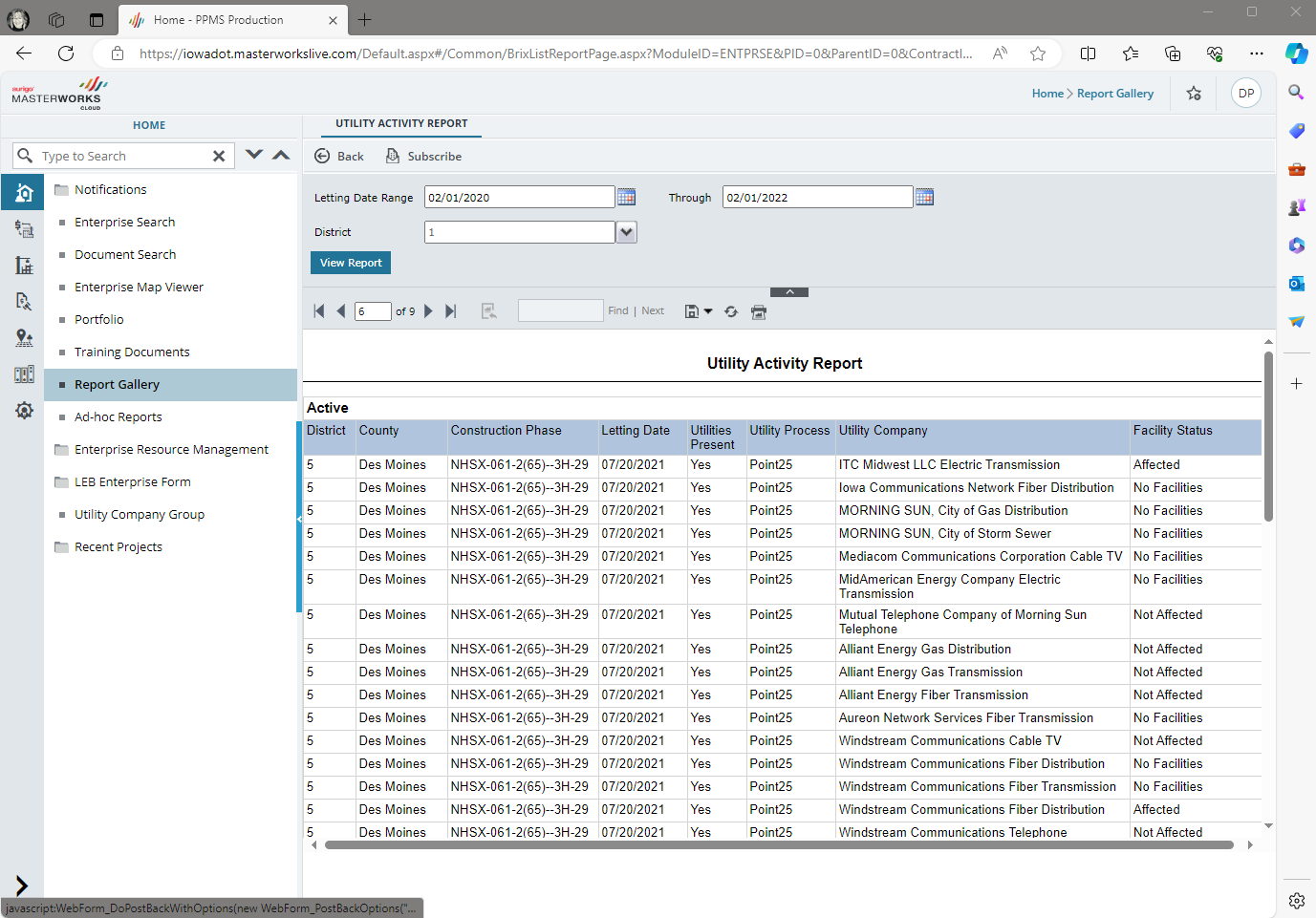 Coordination tasks
Conflict list
Reports
Users assigned to projects
Afternoon session
Utility Task Force
Process improvement team
Identify, evaluate, prioritize and lead the implementation of improvements to utility accommodation and coordination processes in order to avoid utility conflicts when possible, and when not possible, minimize relocation costs, project delays, and damage claims.
[Speaker Notes: Mission
What we did / how / list
Narrowed down list
Rocks]
Utility Task Force | Process Improvement Team
Executive Sponsor – Charlie Purcell
Team Leader – Deanne Popp
Members – 18 staff from multiple divisions & bureaus
What are the issues that prevent avoiding design conflicts? 
What can be done to address the issue?
Ranked items – 16 top priority – looked for greatest impact to improvement
8 high impact and low effort
8 high impact and high effort
Grouped into 2 main goals with 6 priorities
[Speaker Notes: Identify - Whiteboard exercise w/ sticky notes
Address – sort by topic or likeness – root cause analysis
Top16 - greatest impact to improvement
Similarities allowed us to combine items & group into 2 main goals
Hear more about this after the morning break]
Break – district stations
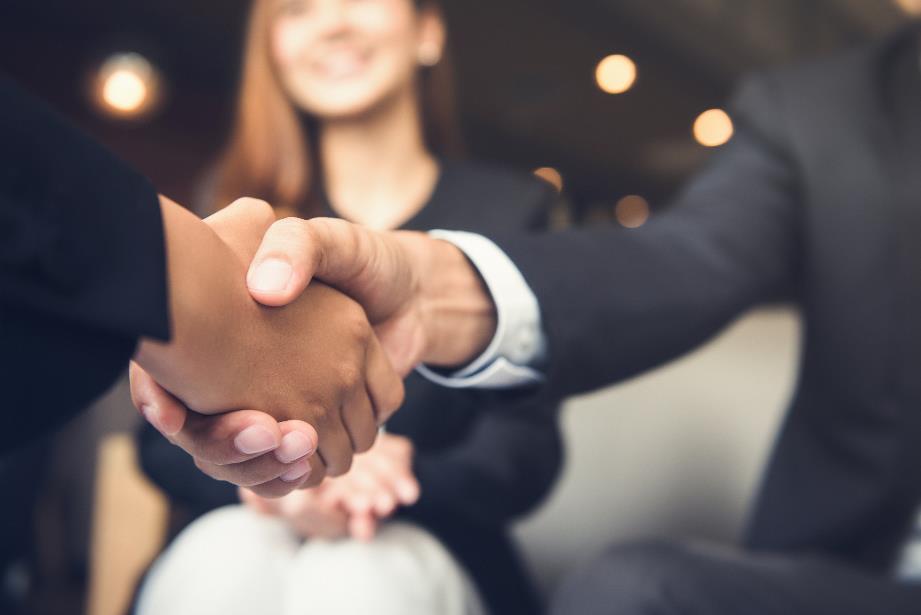 [Speaker Notes: 10am break – back in 15 minutes – or back by 10am
Switch to Charlie’s presentation]
Research Projects
Overview & status of 3 utility-related research projects

Where we are
Where we’re headed
#3052
Managing ROWIn progress
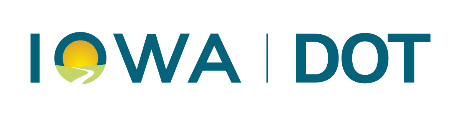 Best Practices for Utility Management in Public Right of Way
Surveyed current practices city, county, DOT
Looked for shortcomings or gaps
Documented solutions to missing pieces
Developed document of best practices
Developing in-person & online training courses (spring ‘24)
Present at various outlets (spring ‘24)
Lead training circuit (summer ‘24)
Long-term hosting & access (fall ‘24)
#3081
Utility coordination as a partnership
In progress
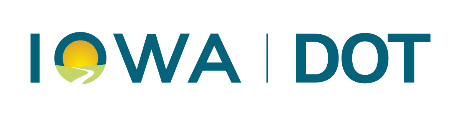 Project Development and Utility Coordination as a Partnership
Data collection methods (all stakeholders)
Project scheduling method at DOT
Roles & responsibilities (all stakeholders)
Develop outreach efforts (ongoing)
Met with stakeholders
Draft manuals/host discussions (spring ‘24)
Drafted policy & legislative changes
Develop final report/technology transfer (fall ‘24)
#3082
Early Identification & Location of Utility Facilities in DOT Project Footprints
Complete 2023
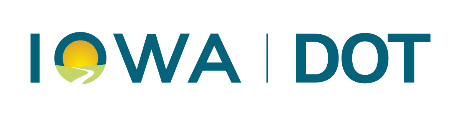 Modernizing Utility Infrastructure Management
Completed (summer 2023)
Federated GIS system
Allows for collaborative geospatial data sharing retaining full autonomy over their own GIS security, resources & services
Utility owners securely share location information with multiple entities, such as DOT, OneCall, other state agencies
Potential to reduce costs & duplicate efforts
Next steps
[Speaker Notes: Multiple GIS systems
Databases or services linked together
Accessed through common platform
- Grant projects – as-built data exchange]
Lunch – Q & A – district stations
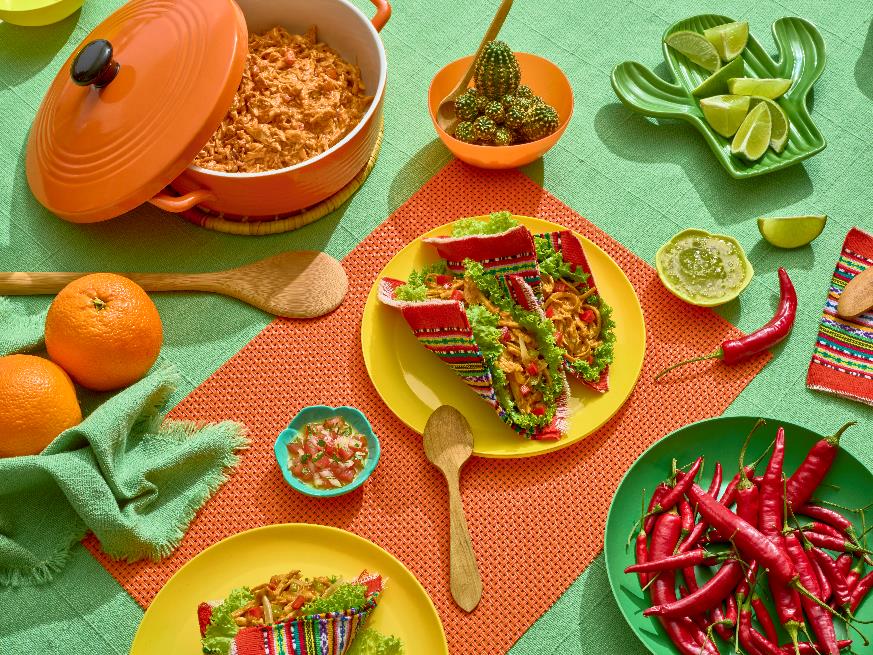 [Speaker Notes: Noon – 1pm
Time for interactive question & answer on any utility related topic.
Mic that we’ll pass around so everyone can hear the questions / and answers.
Following lunch, we’ll have breakout sessions
Plan reading & work plan requirements
Electronic permitting system
PPMS/Masterworks workshop]
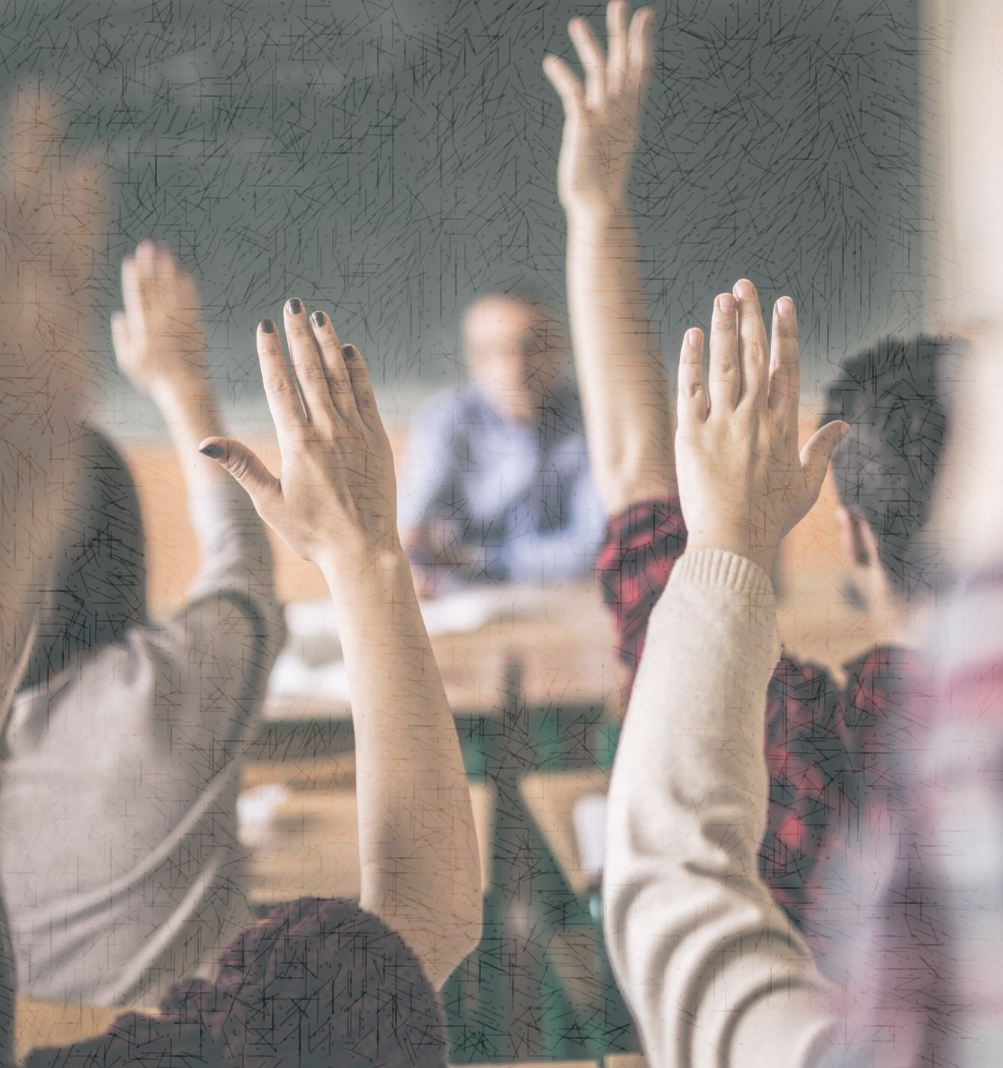 Breakout Sessions
#1 Plan reading & work plan requirements workshop
#2 Electronic permitting system workshop
BREAK – district stations
#1 Plan reading & work plan requirements workshop 
#3 PPMS/Masterworks – external user workshop
Break – district stations
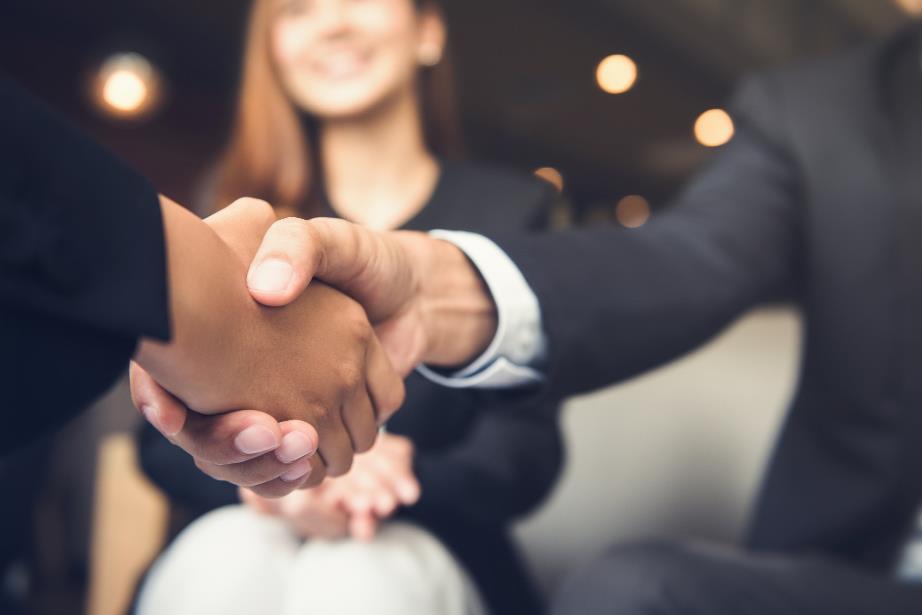 [Speaker Notes: 2pm break – back in 15 minutes – or back by 2:15]
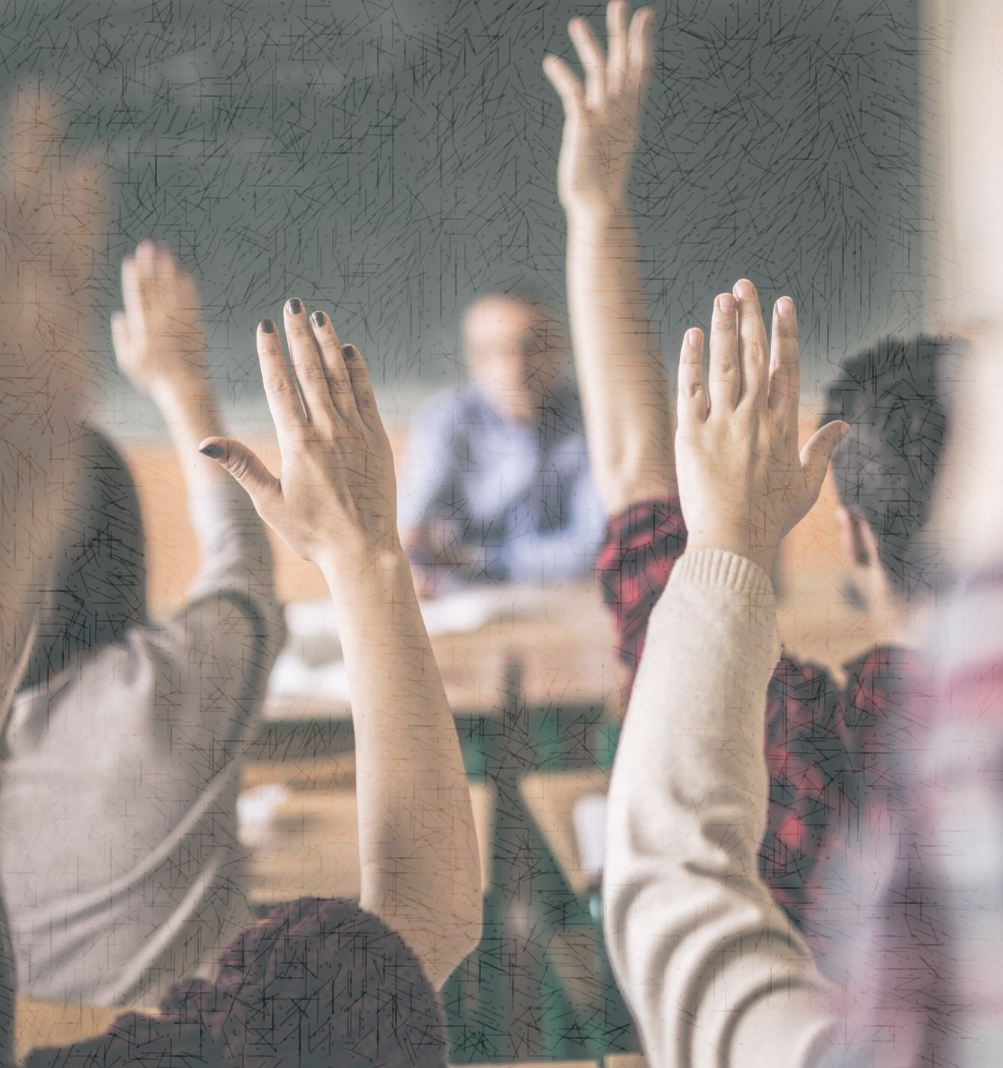 Breakout Sessions
#1 Plan reading & work plan requirements workshop 
#3 PPMS/Masterworks – external user workshop
Closing session
Closing Session
[Speaker Notes: That brings us to the end of our meeting today.
Thank you for attending today and participating in the Q & A lunch and breakout sessions.
I’d like to ask you a question before you leave.
What was one thing you learned today that you didn’t know before you got here?]
Questions?
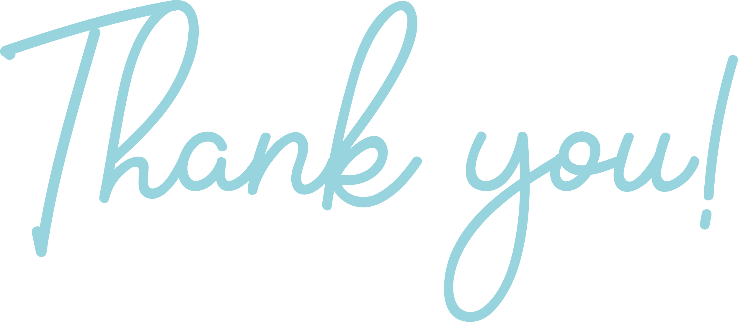 DEANNE POPP
515.239.1014
deanne.popp@iowadot.gov​
iowadot.gov